Sozialmanagement
Ein Ergänzungsfach
Allgemeine Einordnung
Soll SchülerInnen Zusammenhänge zwischen verschiedenen Wissenschafts-disziplinen eröffnen
Ziel: 
	Förderung eines ganzheitlichen Denkens und Handelns
Eingangsklasse (11. Klasse)
Was hat die industrielle Revolution mit der Entwicklung der sozialen Arbeit zu tun?
Wie funktioniert ein Wirtschaftskreislauf?
Was ist Sozialmanagement und für was wird es benötigt?
Eingangsklasse (11. Klasse)
Welche Gesetze regeln den sozialen Bereich?
Welche Aufgaben haben die gesetzlichen Sozialversicherungen?
Welche private Versicherungen sind sinnvoll?
Wer sind die Träger der sozialen Arbeit?
Eingangsklasse (11. Klasse)
Was ist eine Unternehmenskultur und was ein Leitbild?
Wie wird Öffentlichkeitsarbeit betrieben und was bringt das?
Jahrgangsstufe 1 (12. Klasse)
Finanzierung
1.) Einnahmen / Ausgaben
Wie viel finanzielle Mittel werden benötigt?
3.) Bilanz
2.) Innen- und Außenfinanzierung
Was ist eine Bilanz, wie ändert sich diese und welche Aussagen lassen sich treffen?
Welche Finanzierungs-arten gibt es und wie sind diese zu beurteilen?
Passiva
Aktiva
Eigenkapital
Anlagevermögen
Fremdkapital
Umlaufvermögen
Mittelverwendung
Mittelherkunft
Jahrgangsstufe 1 (12. Klasse)
Personalmanagement
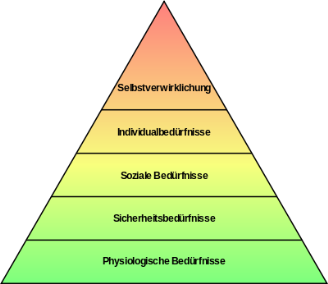 1.) Personal als Erfolgsfaktor
2.) Motivation
Wie wichtig ist Personal im sozialen Bereich?
z.B. Maslow, Quelle Wikipedia
4.) Kommunikation und        Mitarbeiterführung
3.) Personalmanagementprozess
Welche Kommunikations-situationen gibt es im Betrieb?
Stellen-beschreibung
Stellen-ausschreibung
Bewerbung
Bewerbungs-gespräch
Bewerber-auswahl
Arbeitsvertrag
Mit welchen Führungsstilen können Mitarbeiter geführt werden?
Teambildung
Kündigung und Kündigungsschutz
Personal Mastery
Jahrgangsstufe 2 (13. Klasse)
5. Disziplin:
System-denken
Teamlernen
Gemeinsame Visionen
Konfliktmanagement
Welche Konfliktarten existieren?
Welche Ursachen gibt es für Konflikte?
Welche Lösungsstrategien können angewendet werden?
Mentale Modelle
Organisationsentwicklung
Wie laufen Prozesse im Unternehmen ab?
Wie ist das Unternehmen aufgebaut?
Wie können Organisationen lernen?
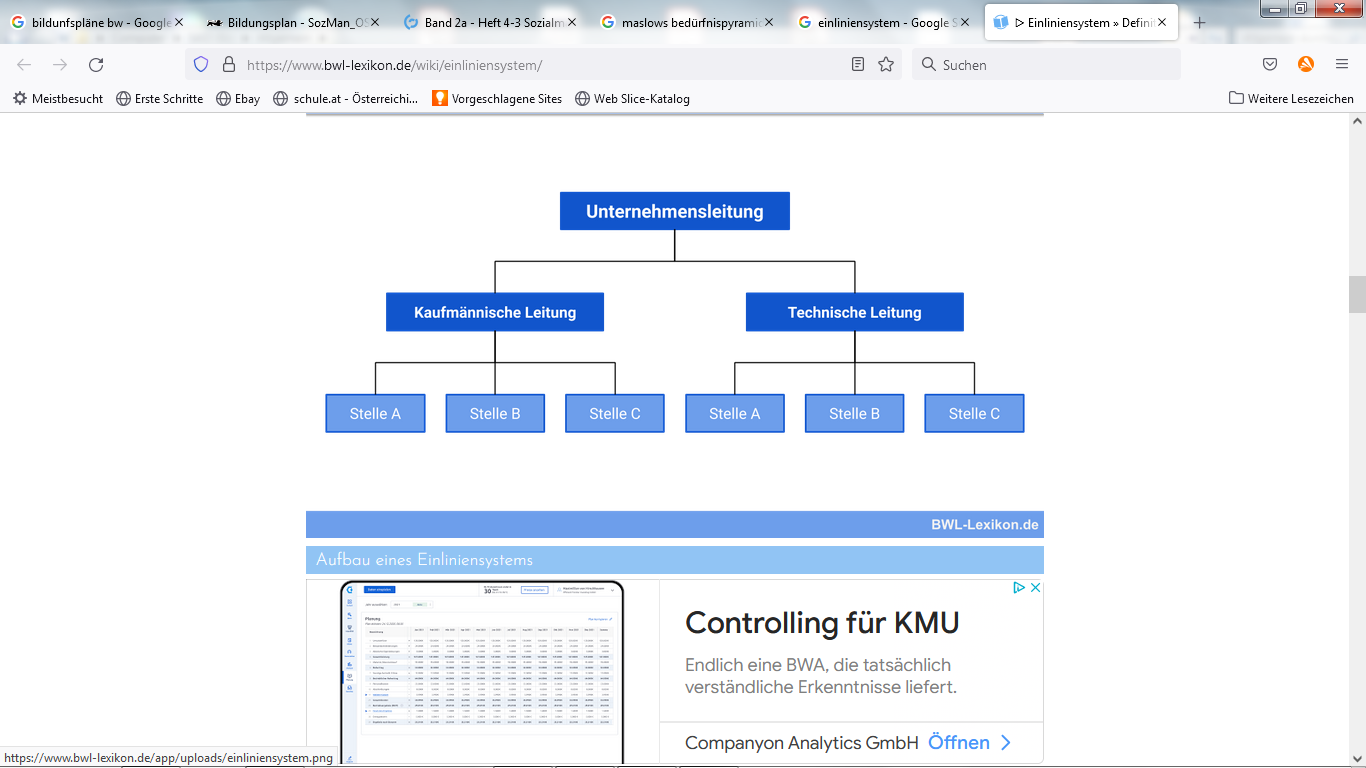 z.B. Einliniensystem,Quelle: bwl-lexikon.de
5 Disziplinen nach Senge;Quelle: Die 5. Disziplinabgeändert
Jahrgangsstufe 2 (13. Klasse)
Projektmanagement
Wie laufen Projekte ab (Projektphasen)?
Abschluss-phase
Planungs-phase
Nachprojekt-phase
Realisierungs-phase
Qualitätsmanagement
Was ist Qualität?
PDCA, Qualitätszirkel, Zertifizierung,  Evaluation
Die Qualitätsdimensionen